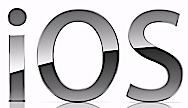 Media Library
Sisoft Technologies Pvt Ltd
SRC E7, Shipra Riviera Bazar, Gyan Khand-3, Indirapuram, Ghaziabad
Website: www.sisoft.in Email:info@sisoft.in
Phone: +91-9999-283-283
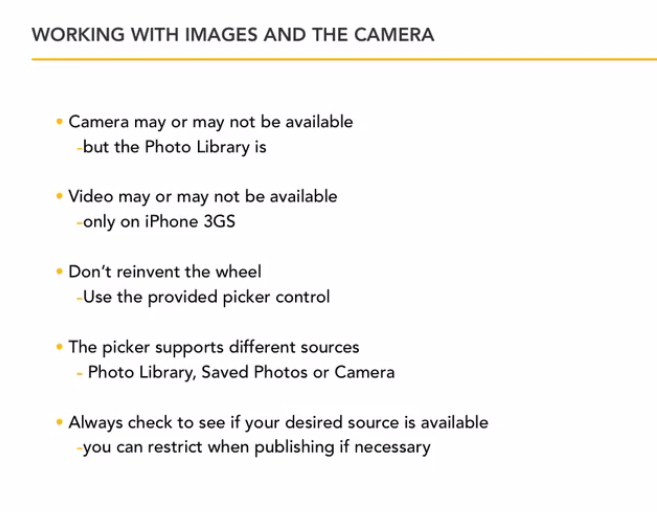 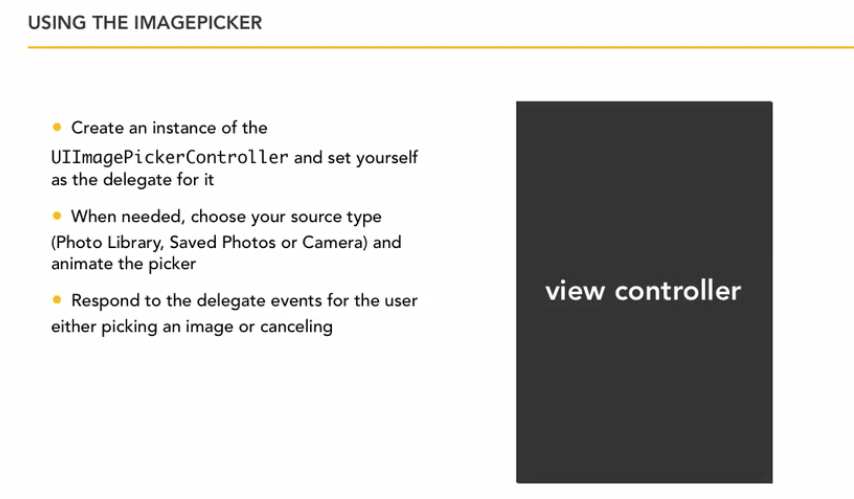 Some Implementation
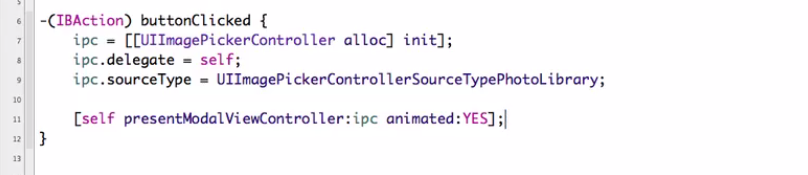 Methods Of UIImagePickerDelegate
Checking For Source
Recording And Playing Audio
iOS provides various framework to let you work with sound in your app such as System Sound Services,AVFoundation Framework, Media Player Framework,OpenAL etc..
One of the frameworks that you can use to play and record audio file is the AV Foundation Framework
The AVFoundation provides easy ways to deal with audio
Adding Framework
Used classes of AVFoundation
AVAudioPlayer 
think of it as an audio player for playing sound files
  By using the player, you can play sounds of any   duration and in any audio format available in iOS
AVAudioRecorder 
an audio recorder for recording audio
Audio Session
An audio session is the intermediary between your application and iOS for configuring audio behavior
Initializing your audio session
AVAudioSession *session = [AVAudioSession sharedInstance];
Activating and Deactivating your audio session
[session setActive:YES error:nil];
[session setActive:NO error:nil];
Audio Session Category
An audio session category is a key that identifies a set of audio behaviors for your application
By setting a category, you indicate your audio intentions to the system
For	example
[session setCategory:
AVAudioSessionCategoryPlayAndRecord error:nil];
It may be only play or record etc..
Delegate Methods
AVAudioRecorderDelegate Methods
 audioRecorderDidFinishRecording
  audioRecorderEncodeErrorDidOccur
AVAudioPlayerDelegate
 audioPlayerDidFinishPlaying
audioPlayerEncodeErrorDidOccur
For example on Recording and Playing audio
   Visit link:
http://www.appcoda.com/ios-avfoundation-framework-tutorial/
Recording And Playing Video
For recording video we will use UIImagePicker controller to which we have used in caputering photo/choosing photo
Defining source typeCamer,which open camera by default
To capture video we define media type to
kUTTypeMovie
picker.mediaTypes = [[NSArray alloc] initWithObjects: (NSString *) kUTTypeMovie, nil];
Adding Media Frameworks
MediaPlayer framework brings us two main classes to display videos or movies
 MPMoviePlayerController
playback occurs in a view owned by the movie player
MPMoviePlayerViewControllerclass
 is designed to present a simple view controller for displaying full-screen movies
MPMoviePlayerController
Configure video view for video playback is simply allocating MPMPC and defining its size
 Sending play message to Play
Using MPMoviePlayerController notification   i.e MPMPPlaybackDidFinishNotification to close media player view when playback finished
For example on video recording and plying visit link:http://www.appcoda.com/video-recording-playback-ios-programming/